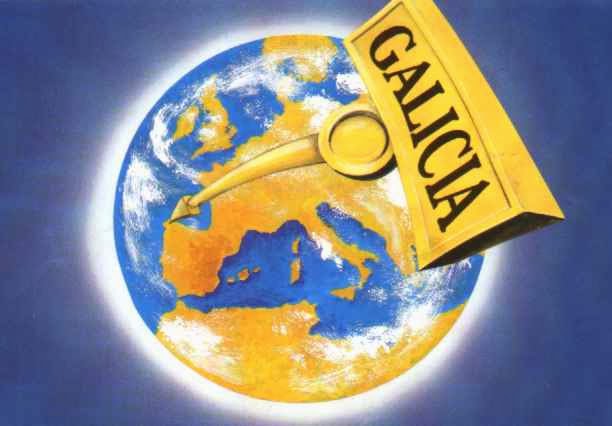 SITUATION PROVINCES AND WEATHER
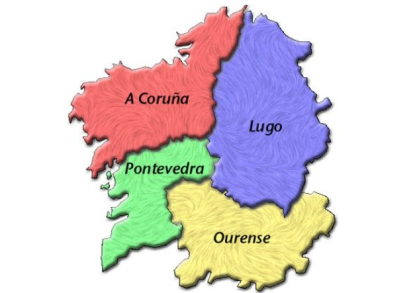 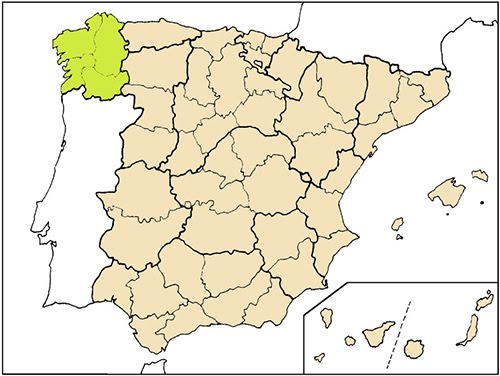 GALICIA
Galicia has 4 provinces: A Coruña, Lugo, Ourense and Pontevedra.
Galicia is in the northWEST of Spain.
POPULATION
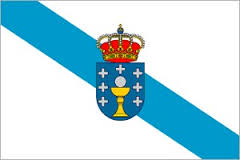 The population is around 2 millions and 7 thousand people.
CITY
mjkl nkn
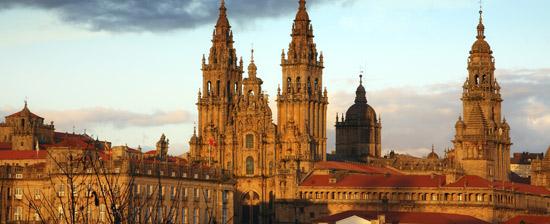 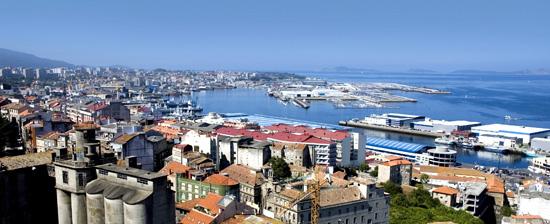 This is Santiago de Compostela
This is Vigo
WEATHER IN WINTER AND AUTUMN
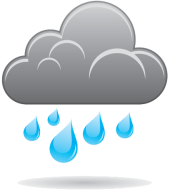 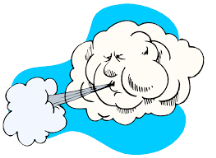 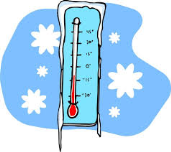 RAINY
COLD
WINDY
WEATHER IN SPRING AND SUMMER
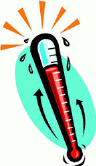 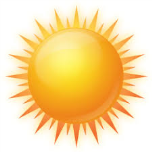 SUNNY
HOT
LANGUAGE,FLAGAND MUSIC
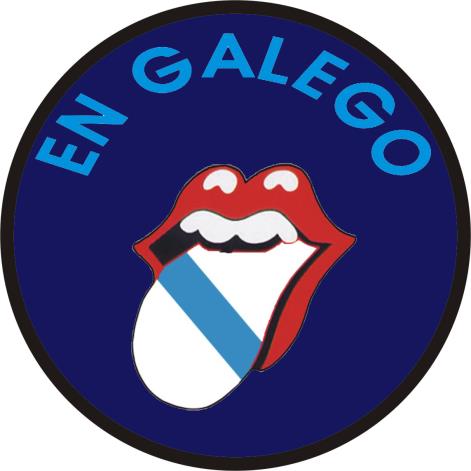 ST
EL
CA
LA
NO
EN
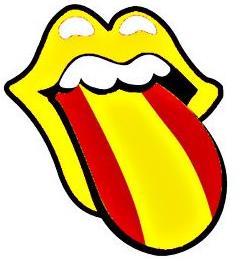 GALICIAN LANGUAGE
SPANISH LANGUAGE
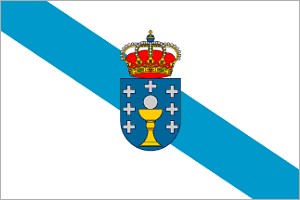 The Galician flag is white with a diagonal blue stripe.
Folk music is the traditional kind of music.
Tambourines, Galician bagpipes, hurdy-gurdies, acoustic guitars, lutes, drums, bass drums, flutes are the typical instruments.
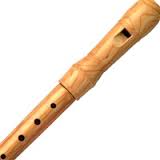 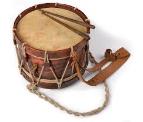 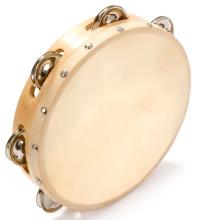 Flauta (flute)
Tambor (drum)
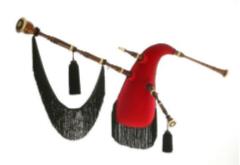 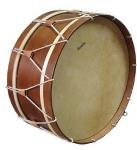 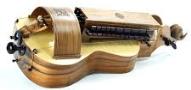 Pandeireta (tambourine)
Bombo (bass drum)
Gaita galega (Galician bagpipes)
Zanfoña (hurdy-gurdy)
Some famous bands are Milladoiro, Berrogüetto, Luar na Lubre, Fuxan os Ventos, etc.
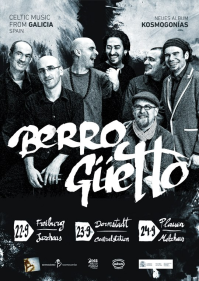 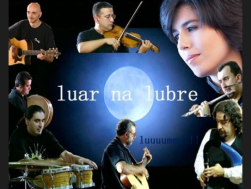 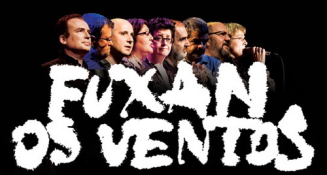 INQUEDANZAS TUI
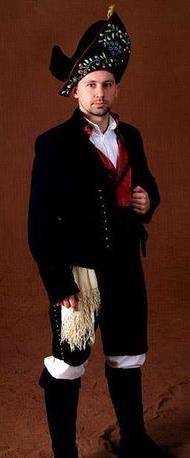 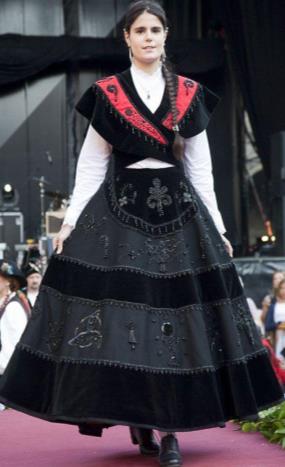 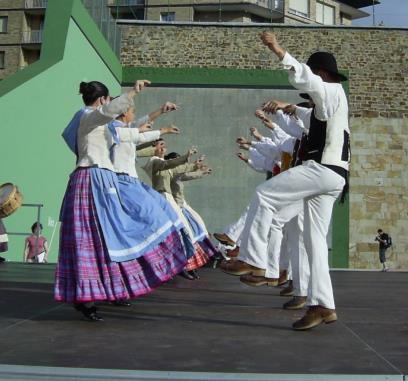 The most traditional dance and song is “A muiñeira”.
Other bands of different kind of music
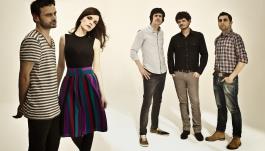 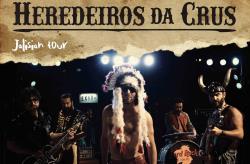 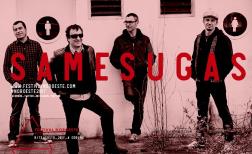 Nadadora (pop)
O Grove
Heredeiros da Crus (rock)
Ribeira
Samesugas (punk)
Santiago de Compostela
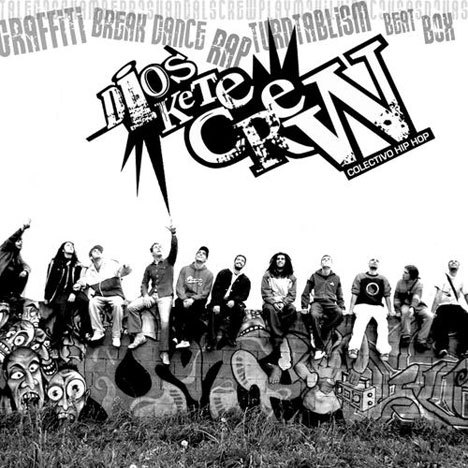 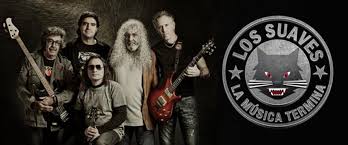 Los Suaves (heavy rock)
Ourense
Dios ke te crew  (hip hop)
Ordes
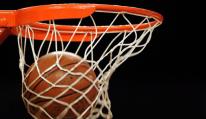 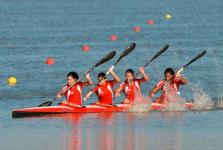 SPORTS
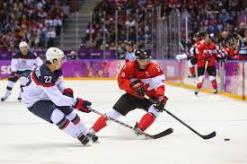 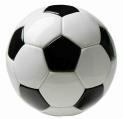 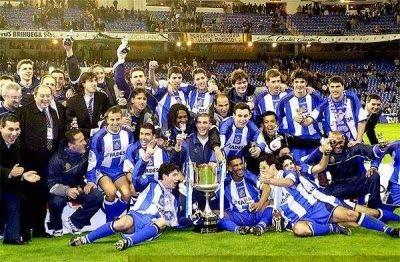 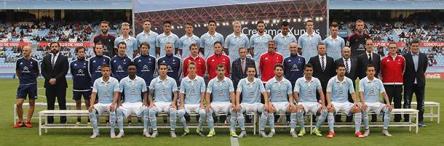 dDD
Celta de Vigo
Deportivo de A Coruña
The king of sports is football. We have two Galician teams in the Spanish Premier League. They are Deportivo de A Coruña and Celta de Vigo. This last played the semifinal of the Europe League this year.
FOOTBALL
The best football players
Iago Aspas
Álex Bergantiños
Lucas Vázquez
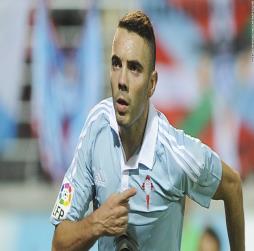 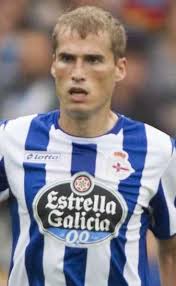 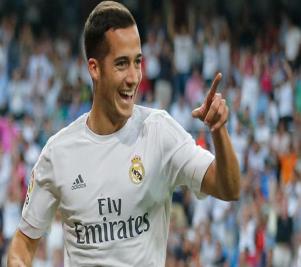 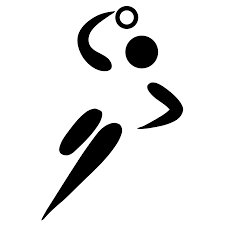 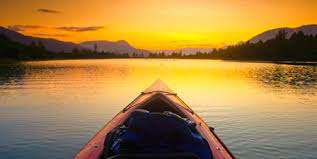 Handball                                                                            Canoeing



            Basketball                                                                       Roller hockey
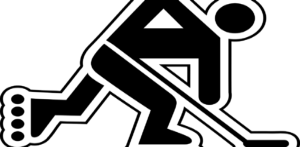 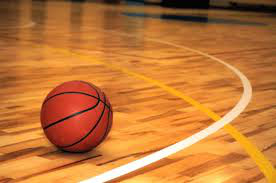 HOCKEY CLUB LICEO
This is the best hockey club of Galicia.
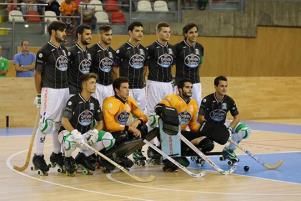 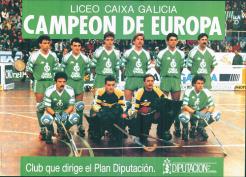 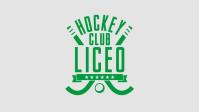 Iván Raña
RUNNING
CYCLING
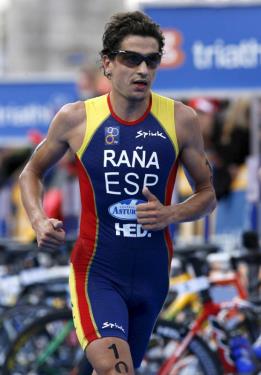 SWIMMING
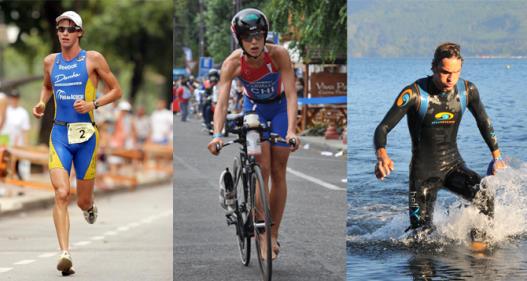 Three times triathlon champion of the World.
World Champion and Olympic champion of canoeing.
David Cal
champion
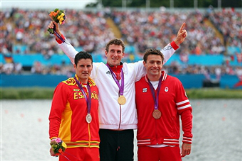 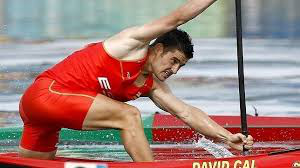 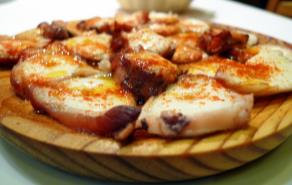 GASTRONOMY
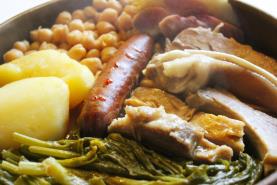 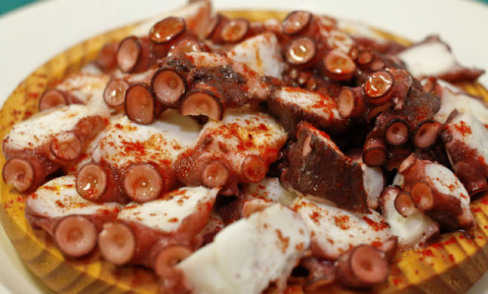 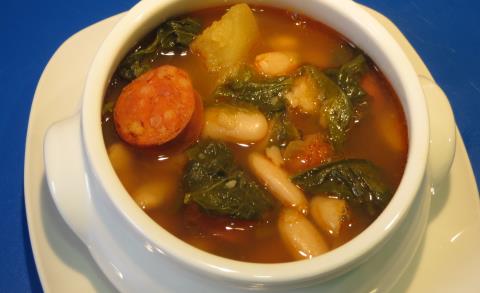 Galician octopus
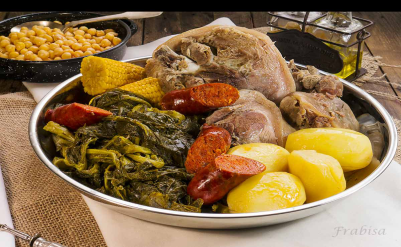 Galician stew
Turnip greens
“A feira” style octopus:
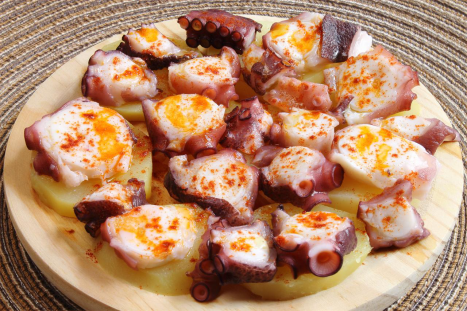 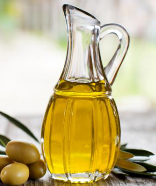 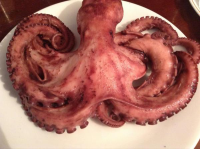 Boiled octopus with salt,
olive oil,
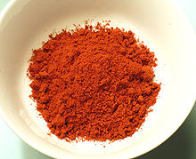 served in a flat rounded wooden dish.
paprika,
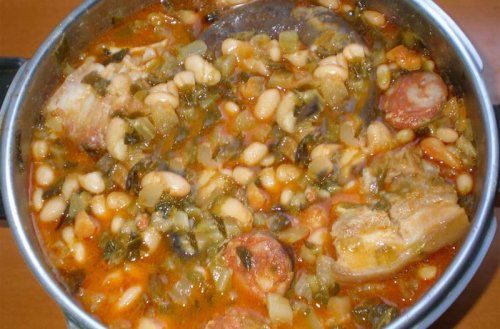 Galician stew made with potatoes,
cabbage, turnip greens, beans,
chickpeas, carrots and pork.
SHELLFISH
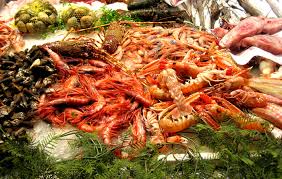 Galician shellfish is the best of Spain.
langoustes,
razor sells, ….
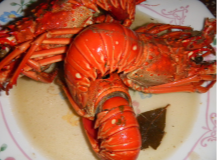 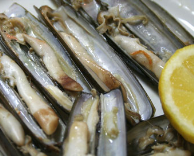 We have best lobsters,
langoustines,
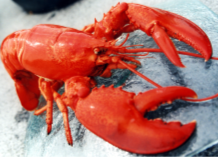 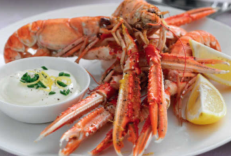 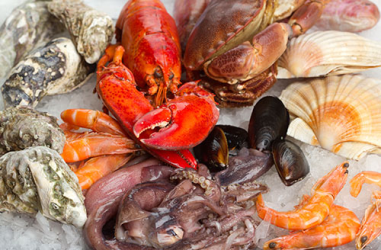 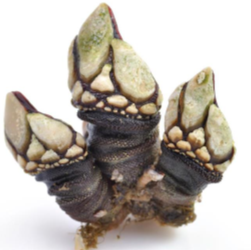 and the most expensive and tastes shellfish is the barnacles.
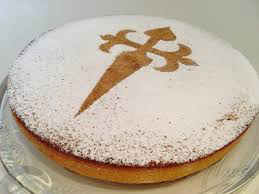 Ingredients:
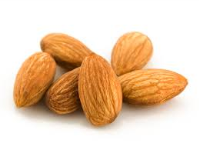 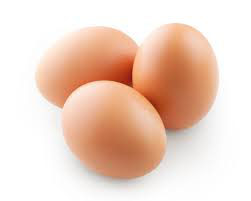 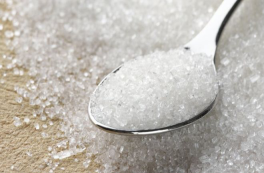 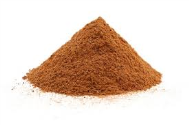 Santiago cake
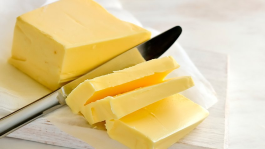 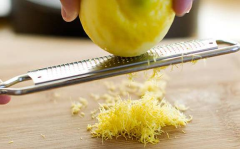 NATURE
FORESTS AND COUNTRYSIDES
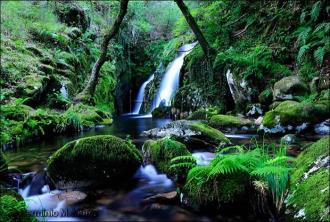 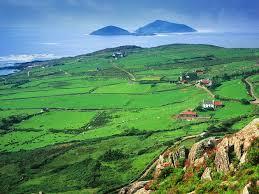 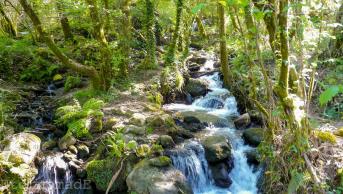 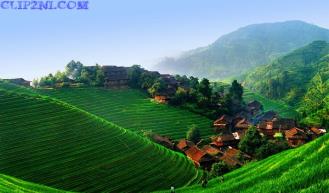 FOREST
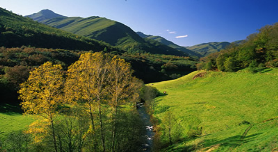 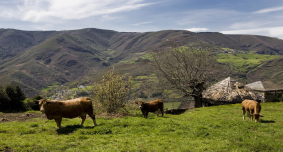 Os Ancares
O Courel
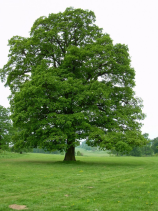 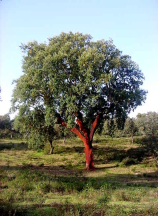 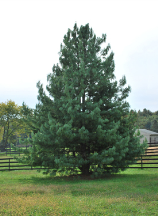 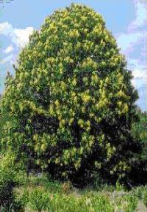 Chestnut tree
Oak tree
Cork tree
Pine tree
In Galicia you can see diferent species of animals:wild horses,wolves,wild cows etc.
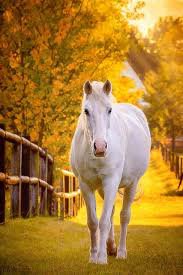 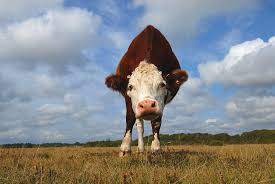 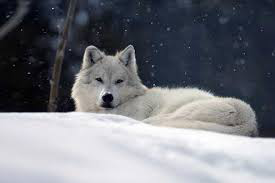 (THE RIVER MIÑO)
(THE COAST OF DEATH)
ANIMALS
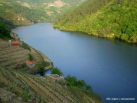 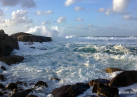 IN THE COAST:                                                       IN THE RIVERS:
Octopus,turtles,dolphins,sea urchins,sea horses.   Trouts,salmons,sardines,eels.
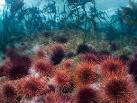 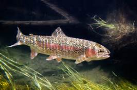 trouts
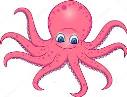 dolphins
sardines
sea urchins
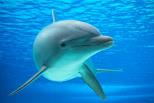 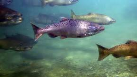 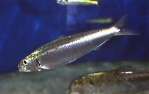 octopus
salmons
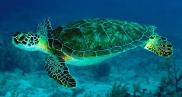 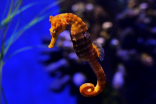 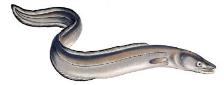 eels
sea horses
turtles
INTERESTING
TO
PLACES
VISIT
INTERESTING PLACES TO VISIT
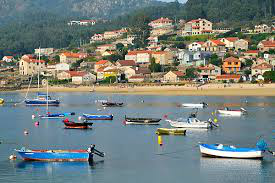 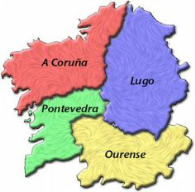 Province A Coruña
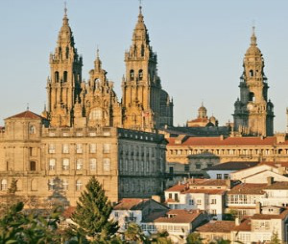 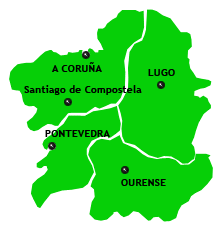 Capital of Galicia (Santiago)
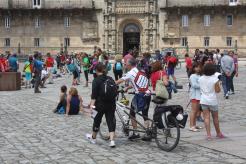 The beautiful cathedral.
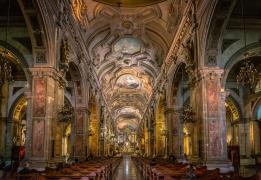 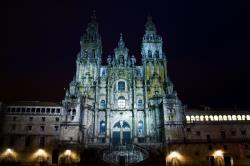 Pilgrims
St. James Way
Some of them finsh in Finisterre, one of most occidental point of Europe.
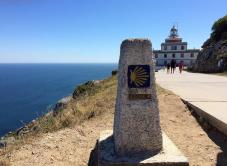 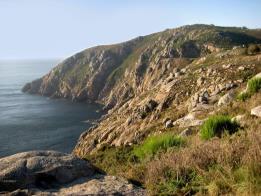 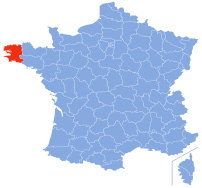 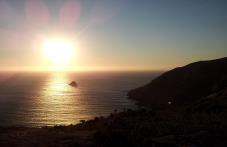 “As Fragas do Eume” Ferrol(A Coruña)
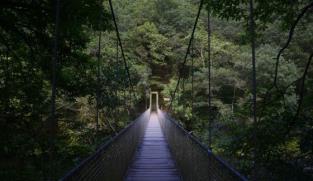 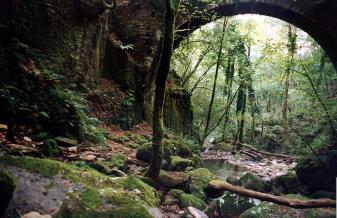 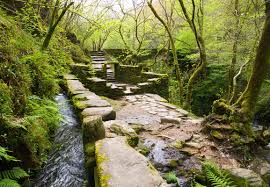 ROMAN WALLS 3RD CENTURY IN LUGO
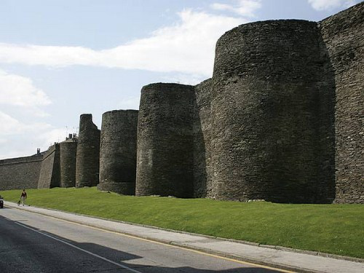 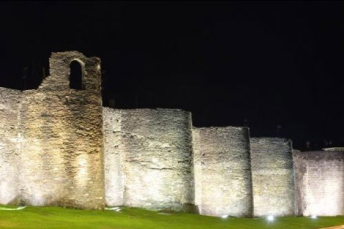 A RIBEIRA SACRA
A Ribeira Sacra is an amazing place,it grows the best Galician wines.
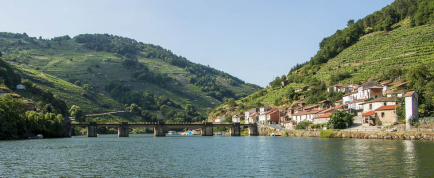 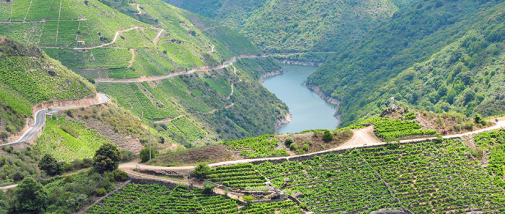 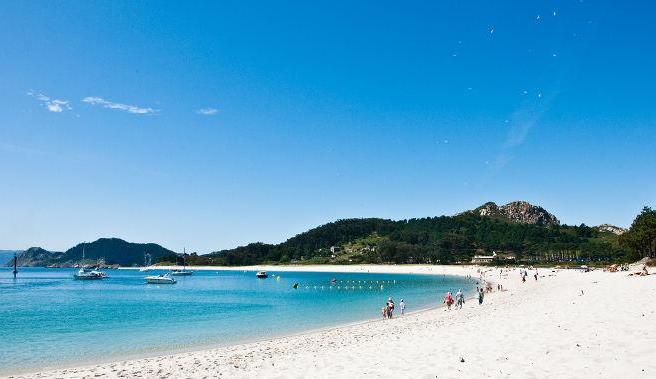 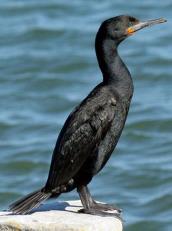 Amazing  “Cies Island”
A lot of reptiles and other kind of animals like cormorants.
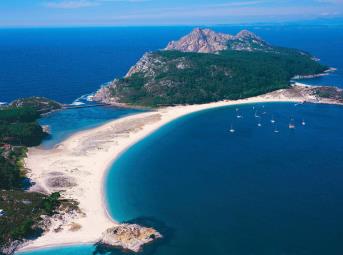 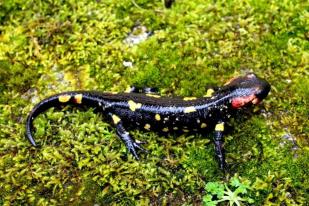 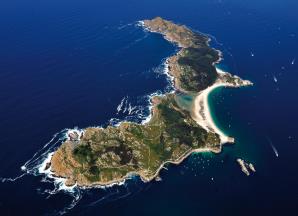 THE BEST BEACHES ARE IN  PONTEVEDRA
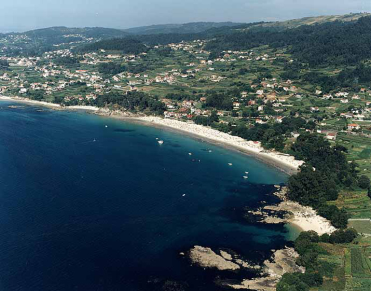 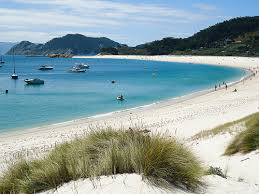 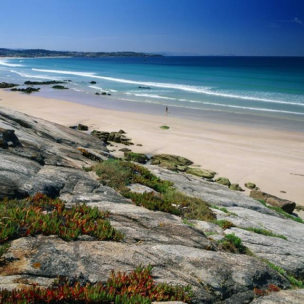 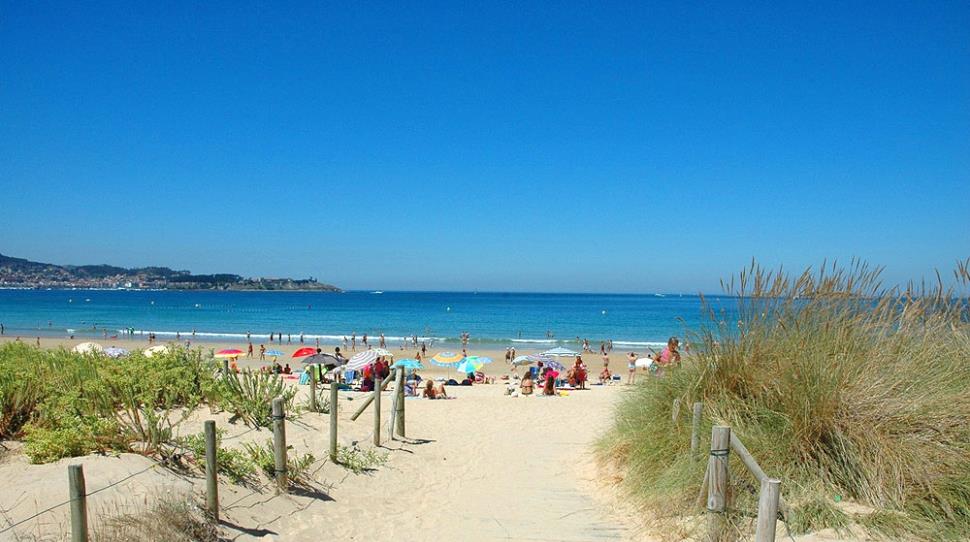 One important beach is “American beach”
It is a beautiful place.
CATHEDRAL BEACH IN RIBADEO
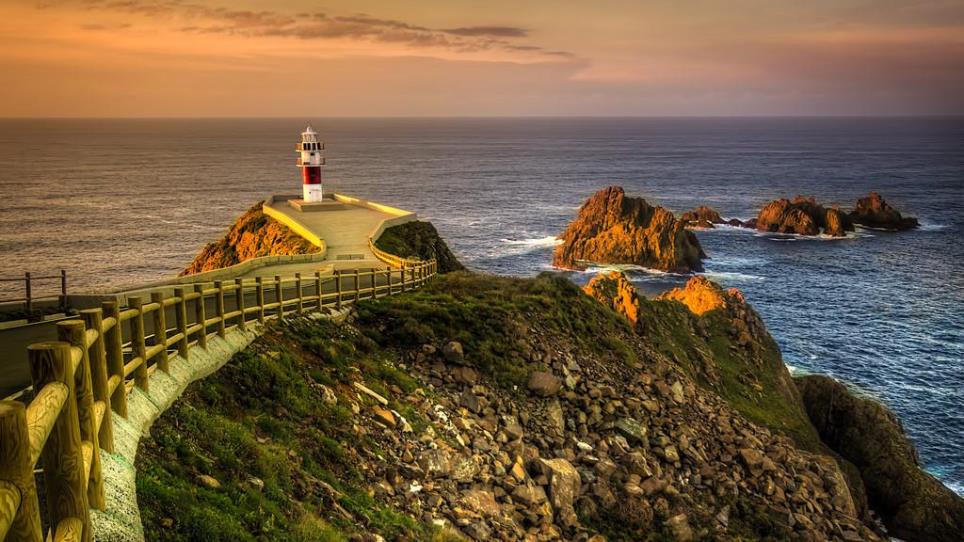 Come and visit Galicia. We are waiting for you!